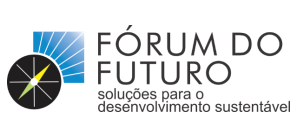 O Projeto Biomas Tropicais

Janela de oportunidades que favorece a materialização de exemplos e modelos para políticas públicas e fortalecimento na iniciativa privada em prol da segurança alimentar, com sustentabilidade
Marcio de Miranda Santos
Diretor Geral do Fórum do Futuro
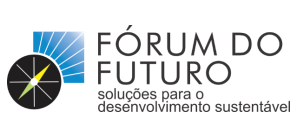 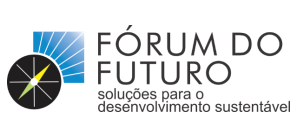 Bioma - BIO (vida) » OMA (massa)

Unidade biológica ou espaço geográfico cujas características específicas são definidas pelo macroclima, a fitofisionomia, a fauna, o solo e a altitude preponderantes, dentre outros critérios. São conjuntos de ecossistemas, habitats ou comunidades biológicas com certo nível de homogeneidade.

Pantanal, Cerrado, Amazônia, Caatinga, Mata Atlântica
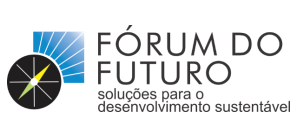 O Projeto Biomas Tropicais pretende contribuir para a busca das respostas à seguinte pergunta:



Como se valer da enorme vantagem comparativa que Brasil ainda possui para ocupar, com estratégias próprias e baseadas no conhecimento científico, seus biomas ainda pouco explorados, situados na faixa tropical?
Olhando com Farol Milha para a produção 			de alimentos:	

		Da adaptação para a alteração dos hábitos alimentares 			dos públicos consumidores from farm to data to table

Convivência dinâmica com novos critérios, métricas e normas de sustentabilidade e resiliência 

Impacto mínimo no meio ambiente (intensificação e integração) para grandes players do lado da oferta

Redução significativa de perdas ao longo da cadeia produtiva

Ofertas inovadoras de proteína animal e vegetal e seus processos de produção (cell based, plant based)

Intensificação do nexo alimento x saúde x nutrição (Exemplo, 20% do poder de compra na mão de idosos em 2050)
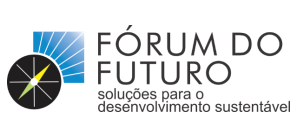 Drivers do Sistema Agroalimentar
Urbanização
Mundo¹
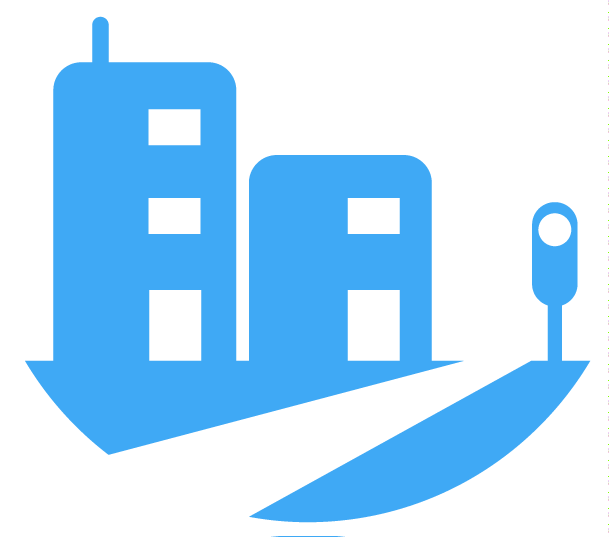 2014
2050
Brasil²
63,8%
86%
94%
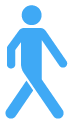 urbana
 rural
36,2%
14%
6%
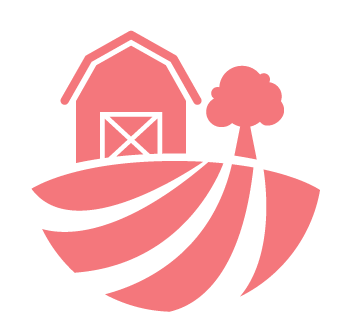 1950
2010
2050
Urbana 54%
Rural 46%
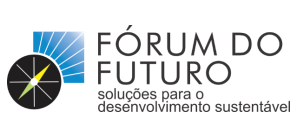 Urbana 66%
Rural 34%
¹ UN(2014); ² IBGE (2013)
Drivers do Sistema Agroalimentar
Aumento da população
Mundo
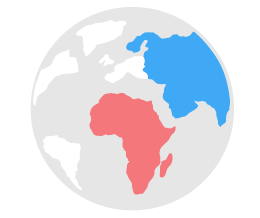 ▴41%
Em
+ 2,4 bilhões de pessoas
2050
maior crescimento populacional ²
▴49%
9,6 bilhões
total de
Brasil³
201 mi de
habitantes
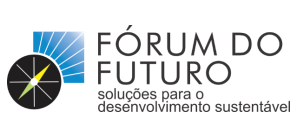 “crescimento zero”
Crescimento populacional
2013
2050
2042
Janela demográfica
22,6%
7,4%
> 65
226 mi de
habitantes
63,2%
15 – 64
68,4%
0 – 14
24,1%
14,1%
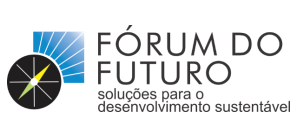 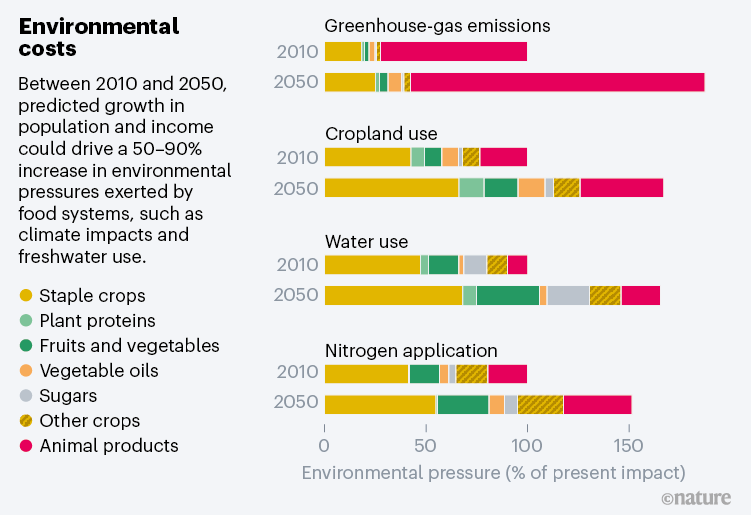 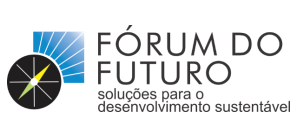 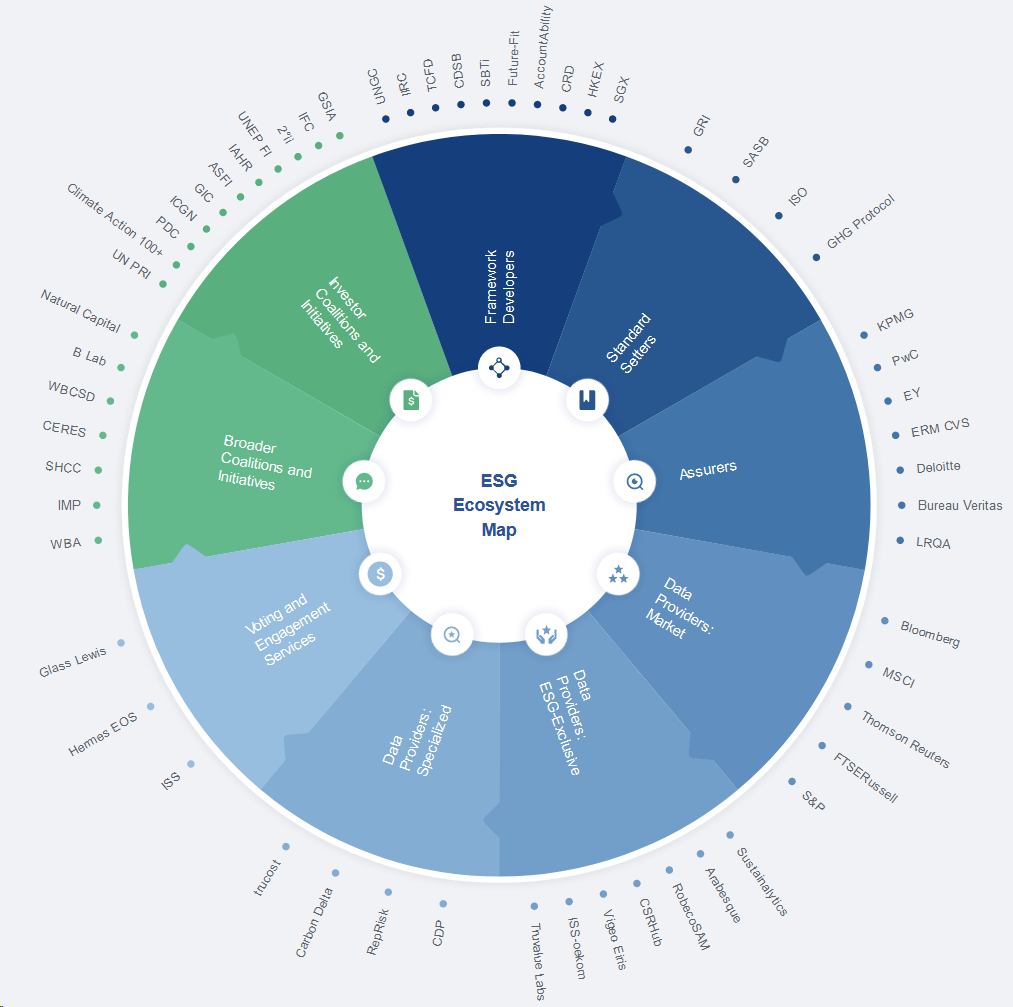 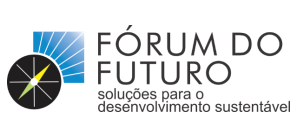 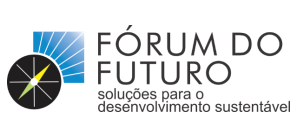 Agricultura Sustentável nos Biomas Tropicais, a mensagem principal das lideranças do AGRO brasileiro

O caminho, via ciência, tecnologia e inovação que vai estruturar as bases da segurança alimentar global e uma oportunidade de reconstruir a divisão internacional do trabalho, incluindo as populações situadas nos trópicos, em especial na África, na Ásia e na América Central, protagonistas da insegurança alimentar (fome) e das indesejáveis correntes migratórias forçadas
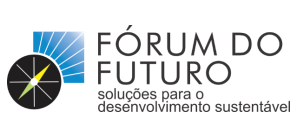 Obrigadowww.forumdofuturo.org